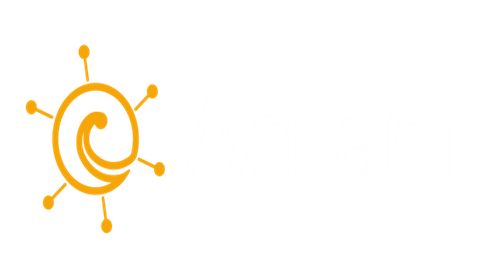 Adfam:
Above and Beyond 
The Role Families Play in Recovery
Above and Beyond
Context
Findings
Findings
Recommendations
What people said
My family’s unconditional love and not giving up on me [were] the key drivers of [my] recovery

My mum was dragged along by my addiction; she showed unconditional love towards me
They have no idea just how much I appreciated their support and kindness
They never gave up loving me

Not giving up faith in me was the most powerful thing and supporting me now through the transition to 'normal life’
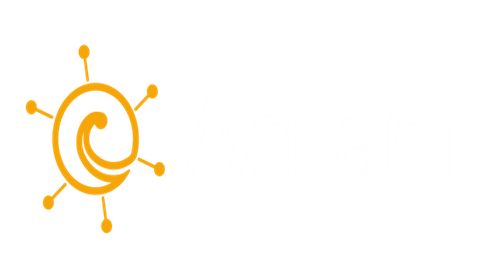 Adfam
www.adfam.org.uk
X: @AdfamUk
Instagram: @AdfamUK